Доскажи словечко. Автоматизация звуков в предложениях.
Автоматизация 

С
Мы посадили  в саду
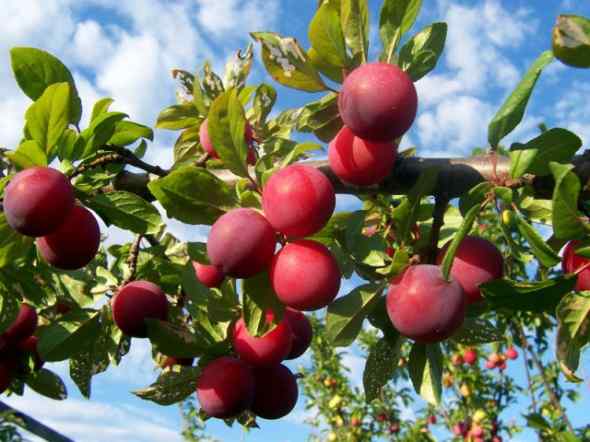 В лесу охотники поймали
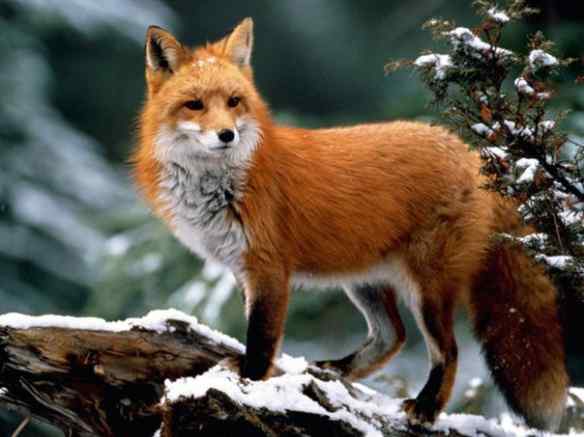 Костя сломал свой
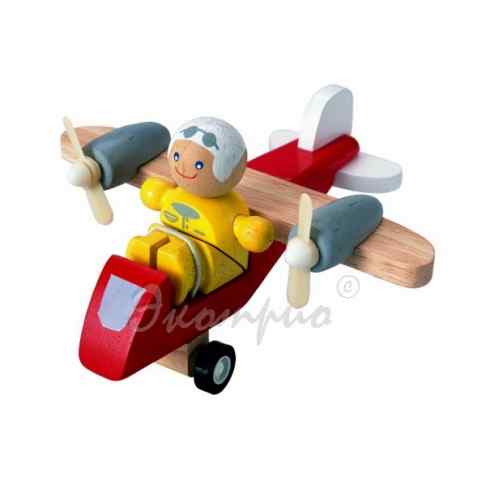 В саду под сосной стоит
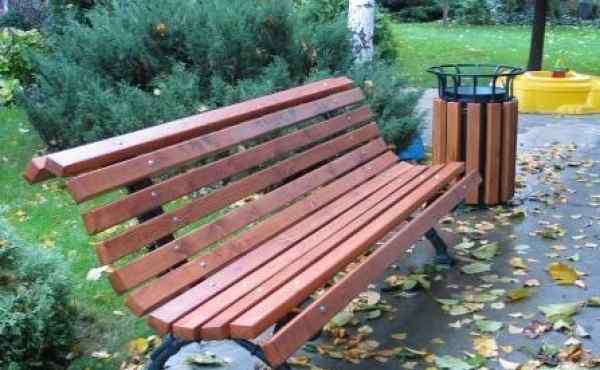 Тётя   Соня  солит
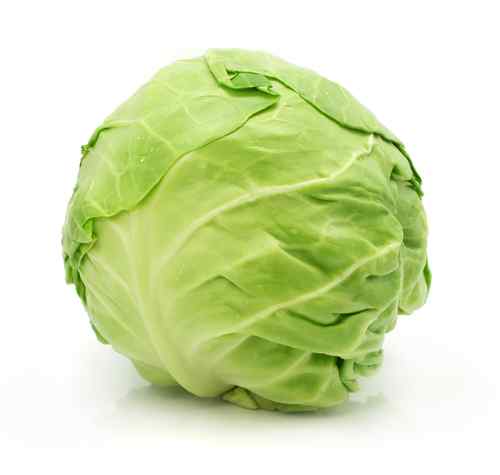 Мой дядя
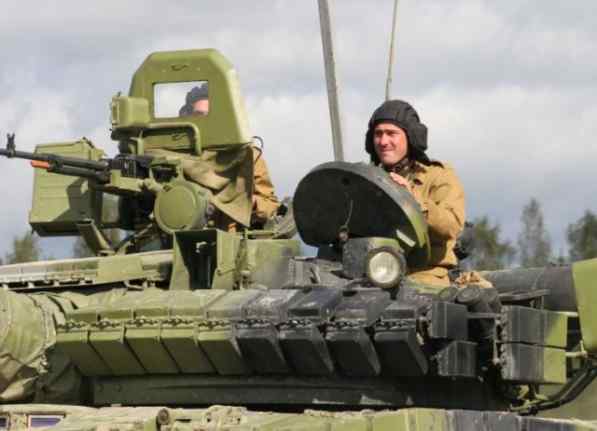 В кустах  поёт
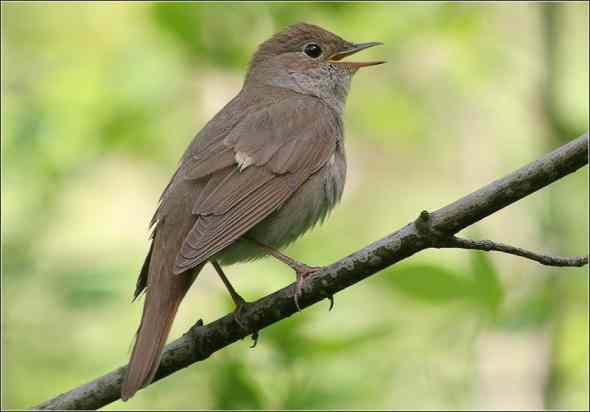 Собака подавилась
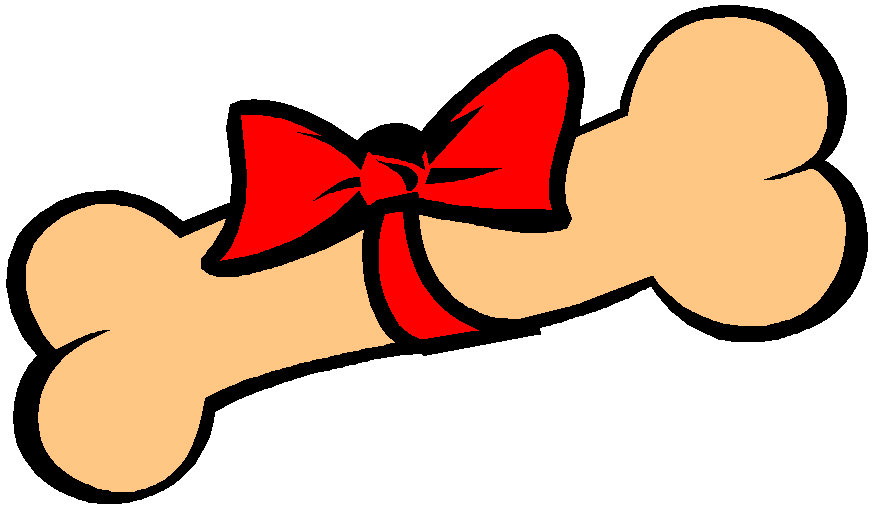 На  столе стоит
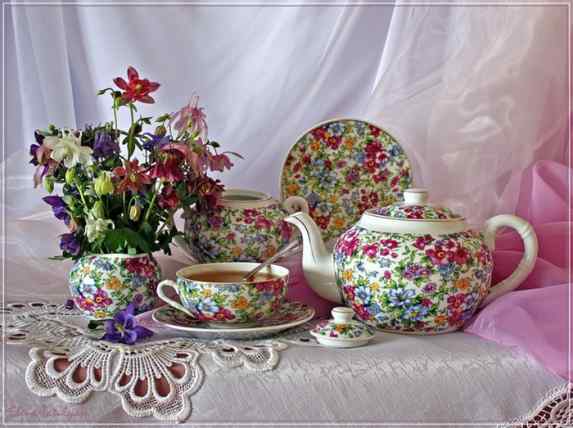 Настя  несёт
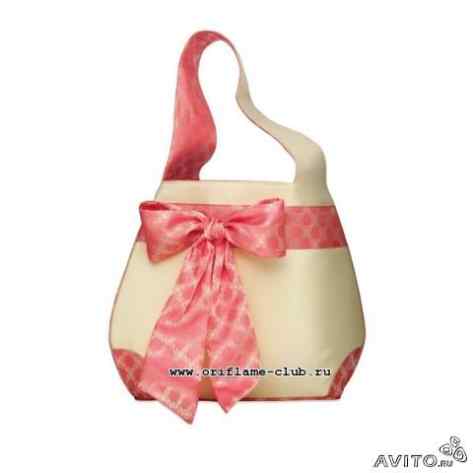 У Сони
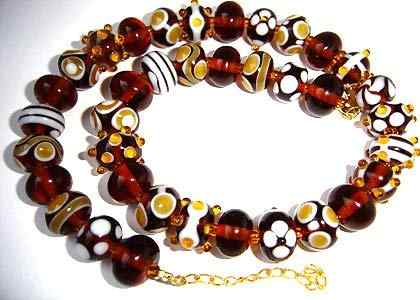 На Костю напали
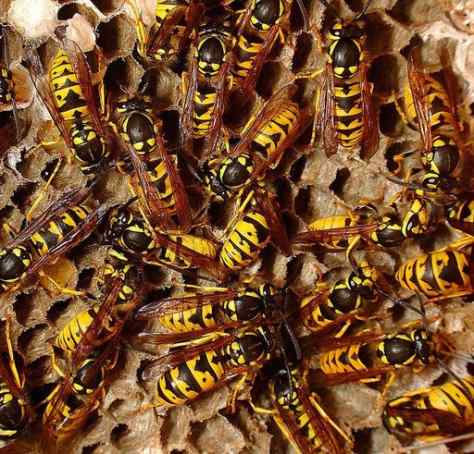 Автоматизация звука СЬ.
У Симы десять
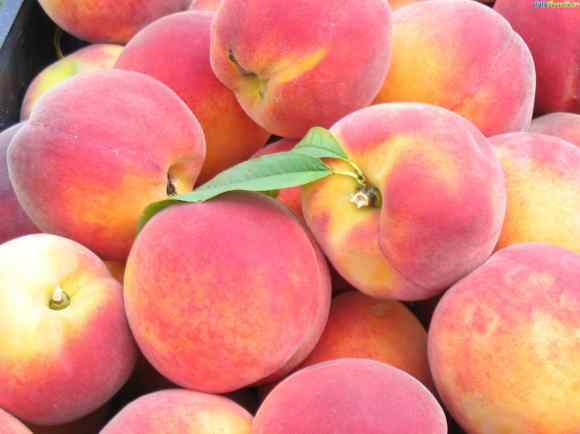 Люсю укусила
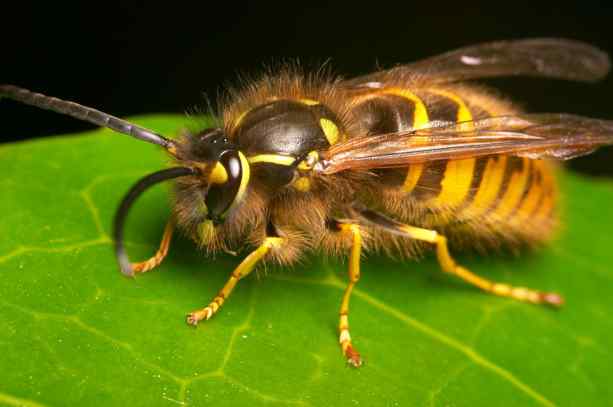 Сёма   сидит  в
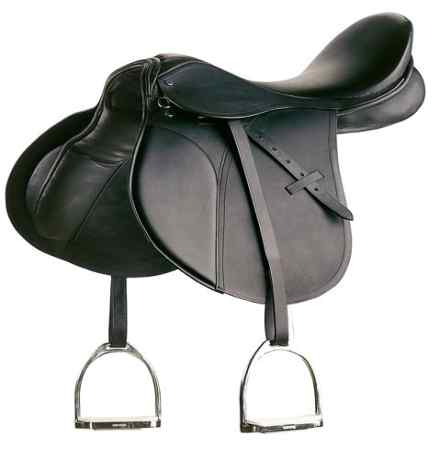 Вася  всегда боялся
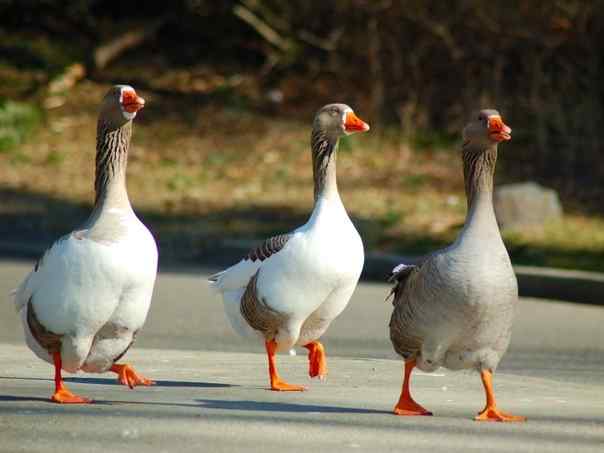 Стёпа поймал
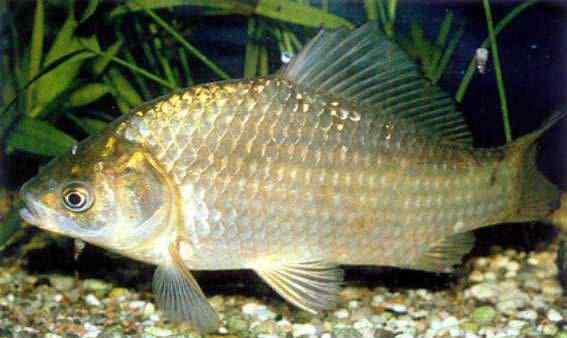 Дуся  читает
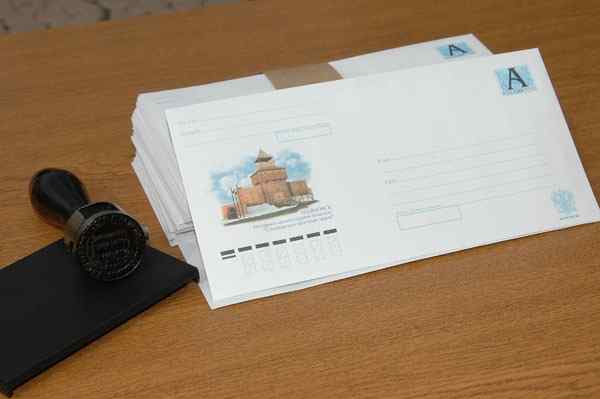 У Аси
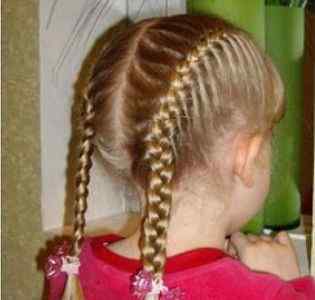 Кот Васька сидит и следит за
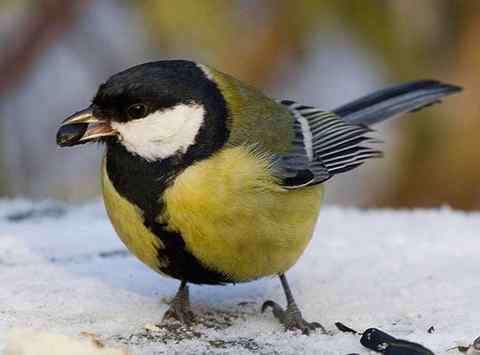 В поле вырос
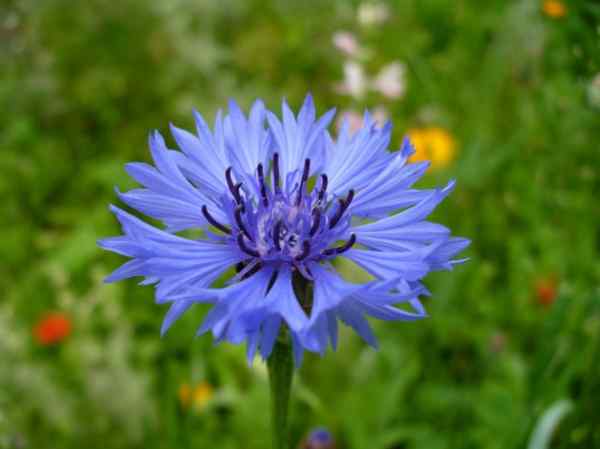 Настя покупает
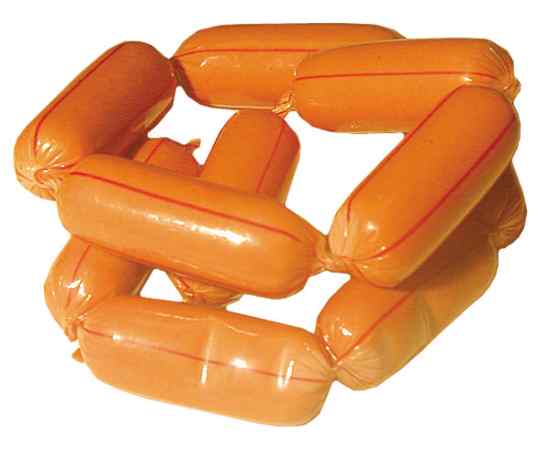 Осетры поймали в
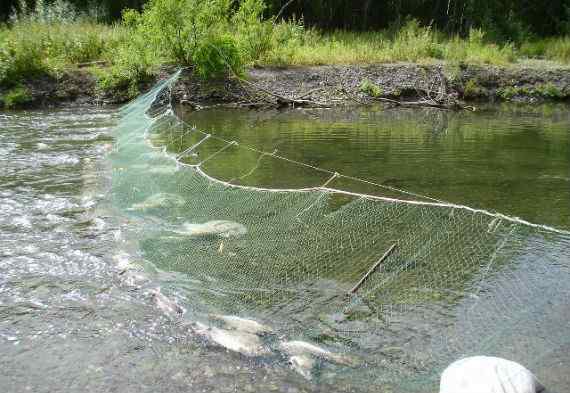 Автоматизация звука З
Зоя закрыла
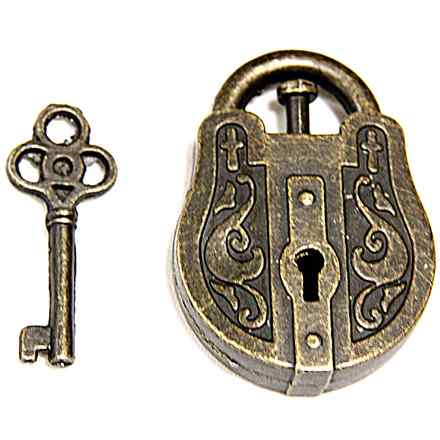 У Лизы болят
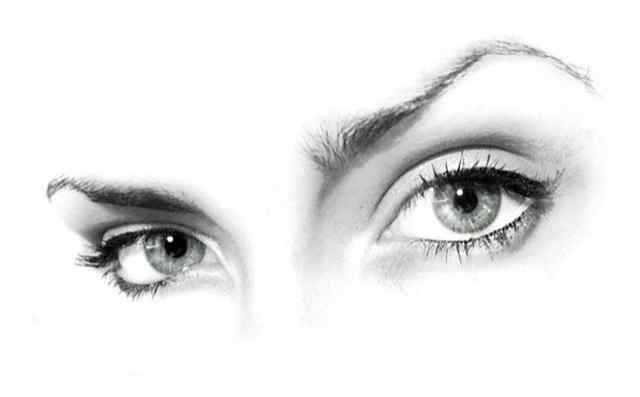 Захару  вырвали
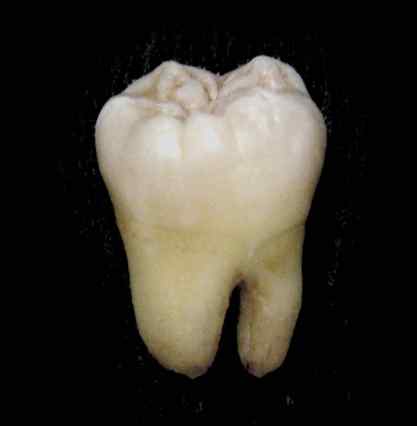 Трезор разбил
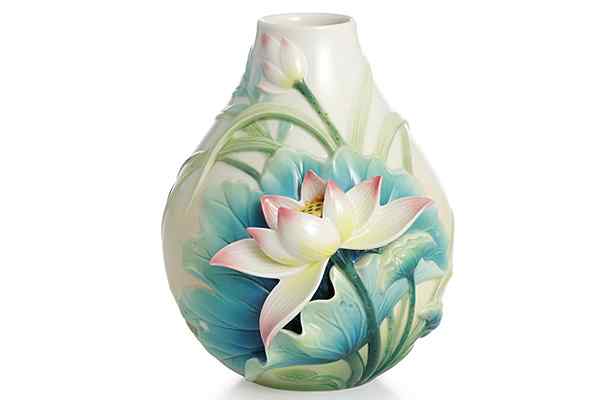 Зою позвали к
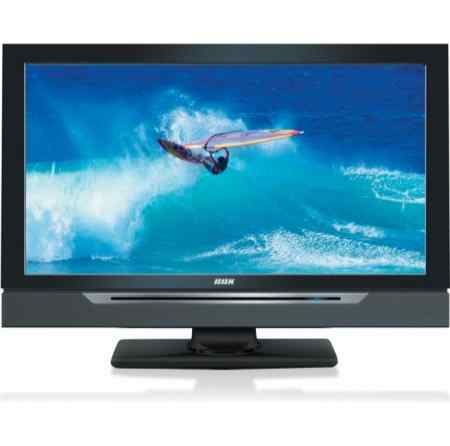 Захар Зотов чинит
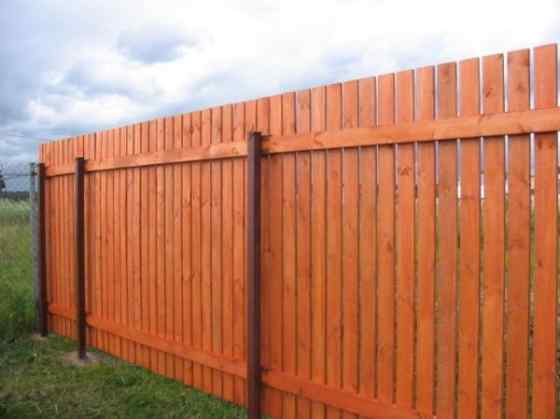 На возах везут
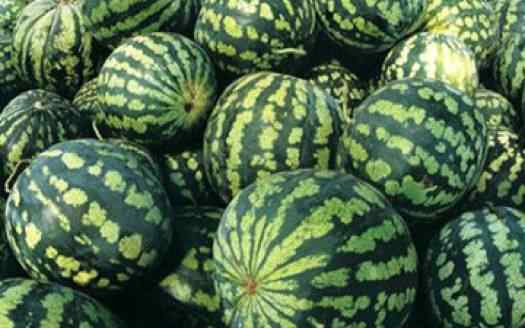 Котенок спрятался за
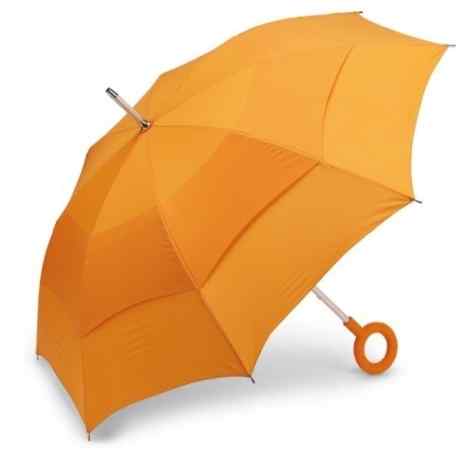 Автоматизация звука ЗЬ
Зина возьми
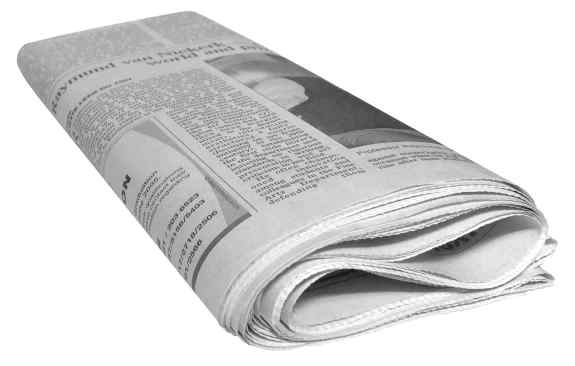 Зине купили в магазине
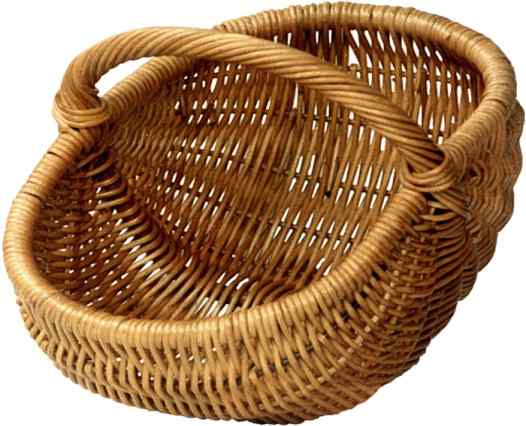 В зоопарке дети видели
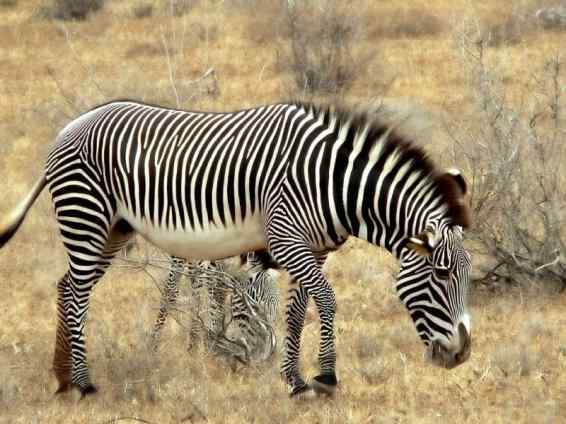 Зеленую кукурузу ест
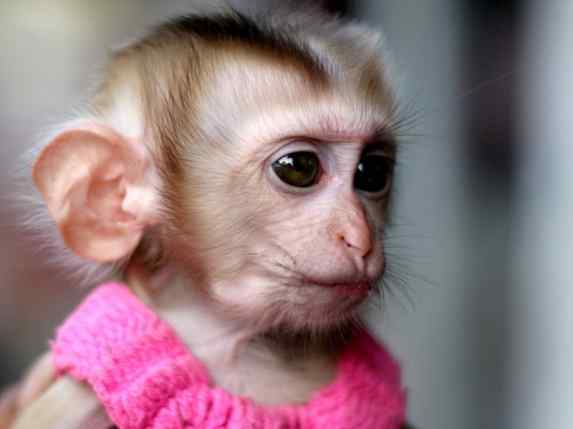 У Зины
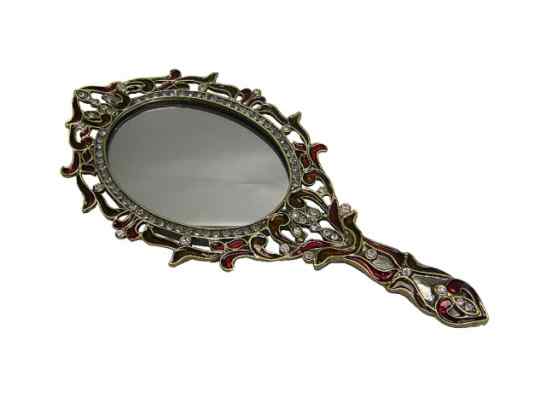 В лесу много
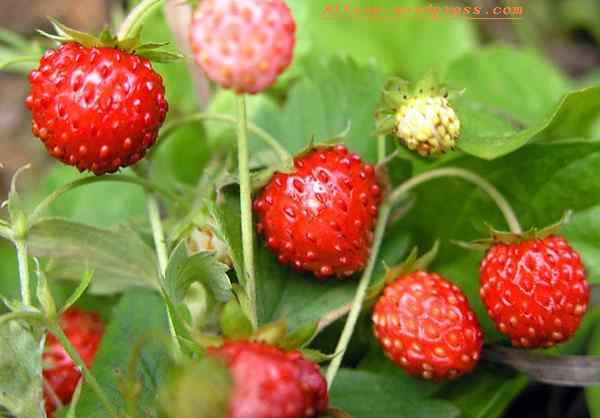 За забором стоит
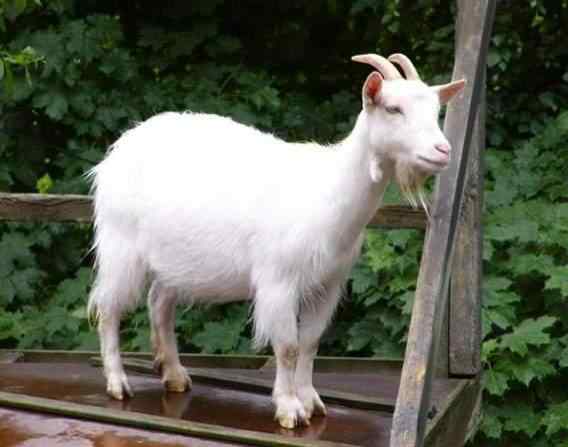 Куры клюют
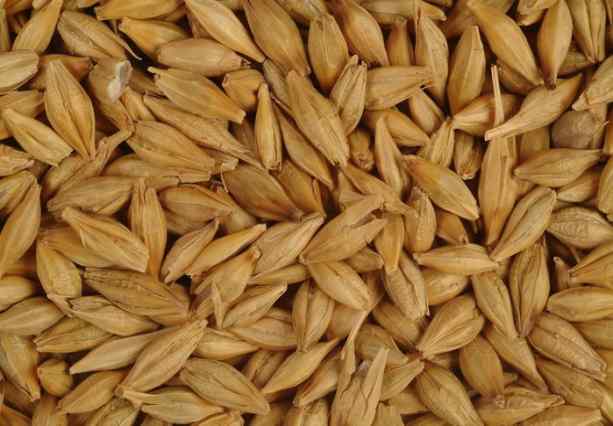 В магазине продают
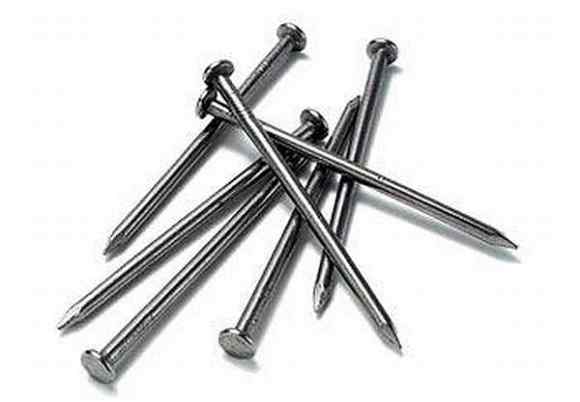 Кузьма запустил
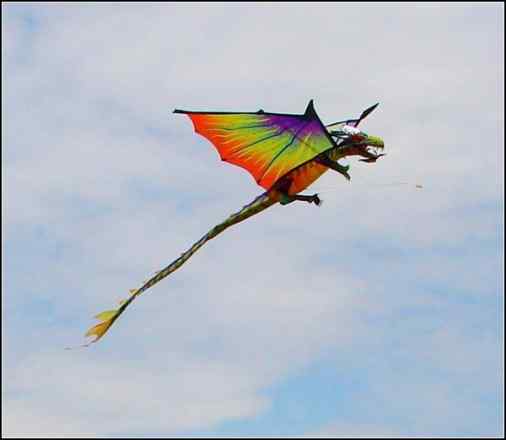 Зина помазала руку
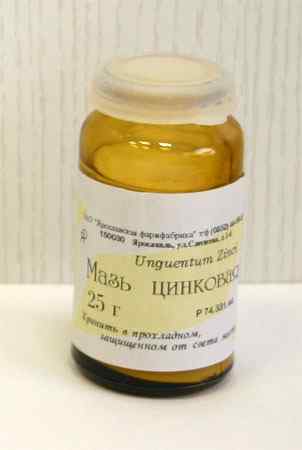 Дифференциация С-З
На Зину напали
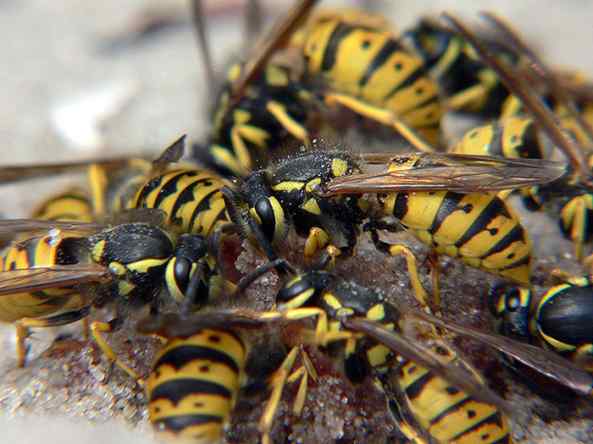 Лиза посадила
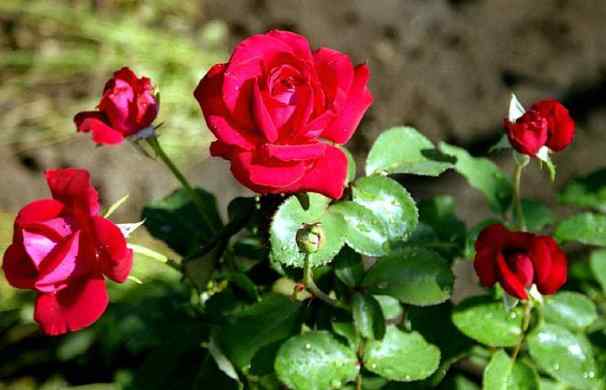 Козы съели
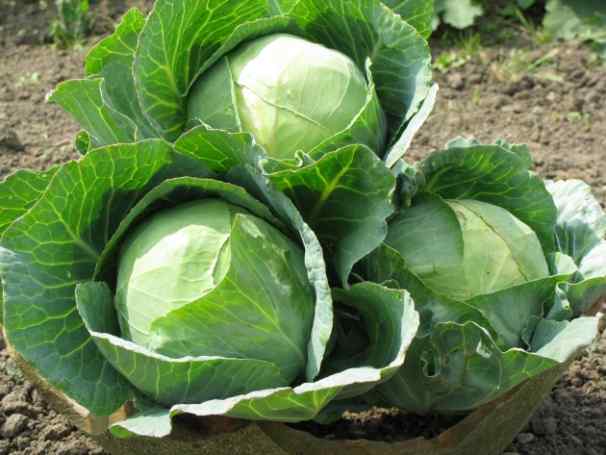 Собака завиляла
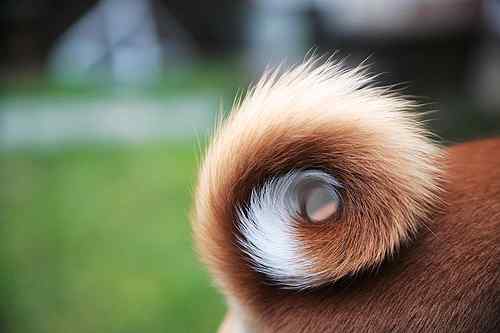 Мы ходили в лес за
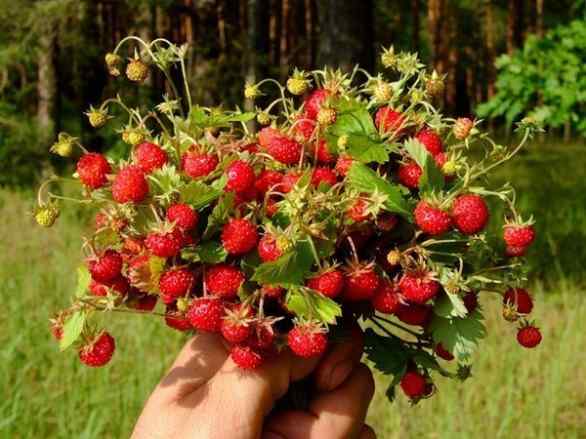 У Сони зелёные
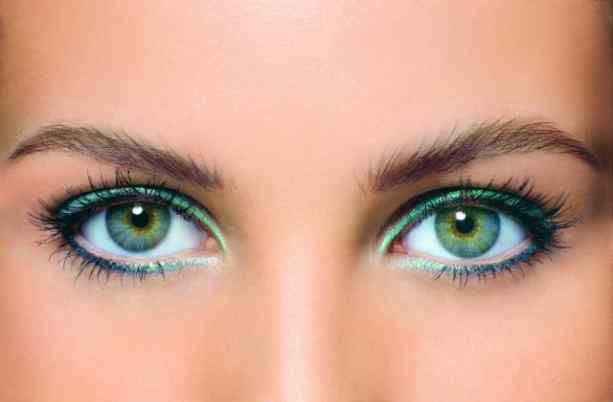 Соня гнала
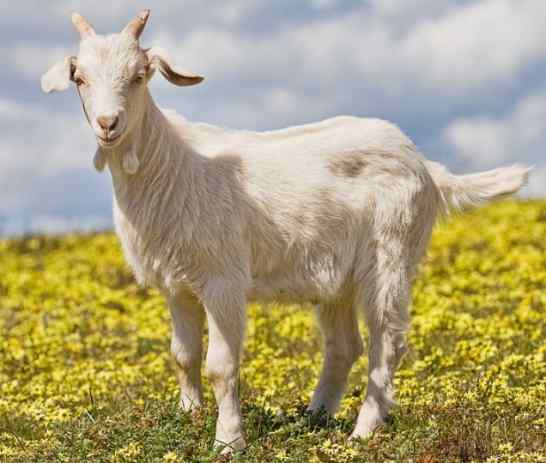 Вася и Зоя пасли на зеленой полянке
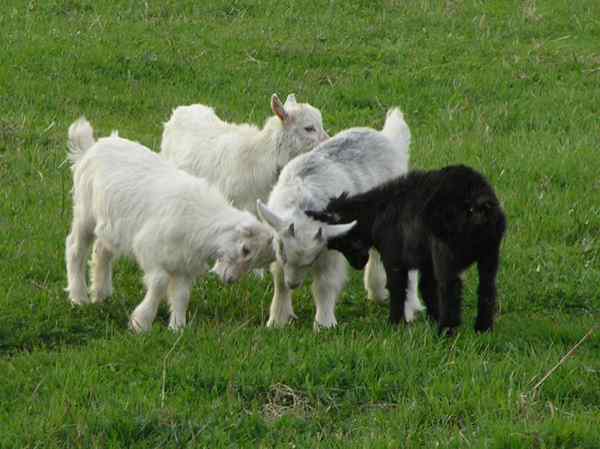 На базаре сладкие
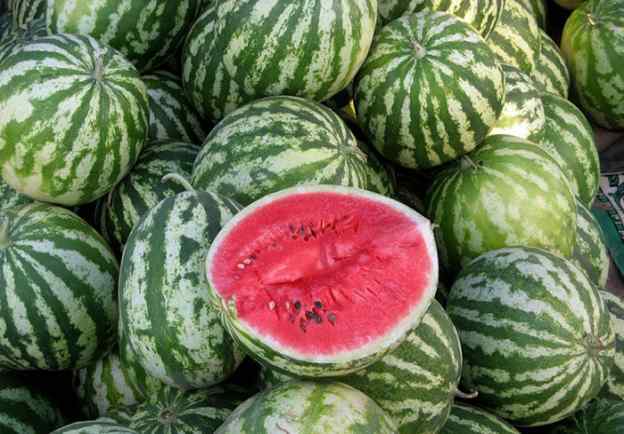 У плотника
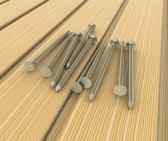 Вязанка дров лежит на
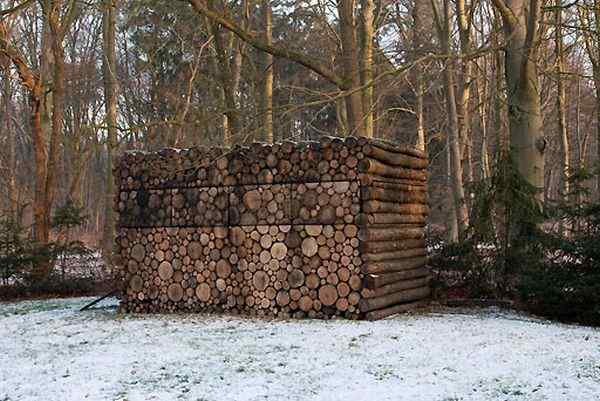 Автоматизация звука Ц
В цветнике цветут
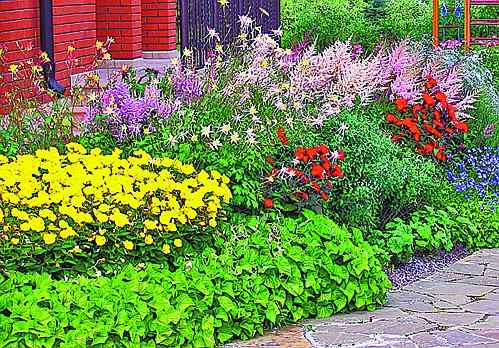 У курицы
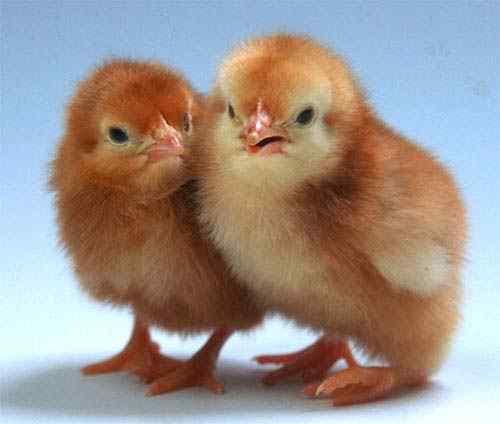 Нина надела на палец
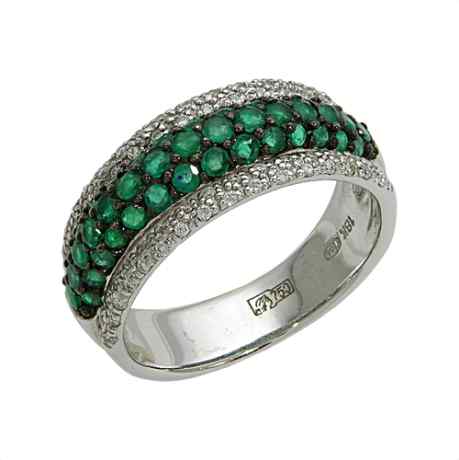 Кузнец   куёт
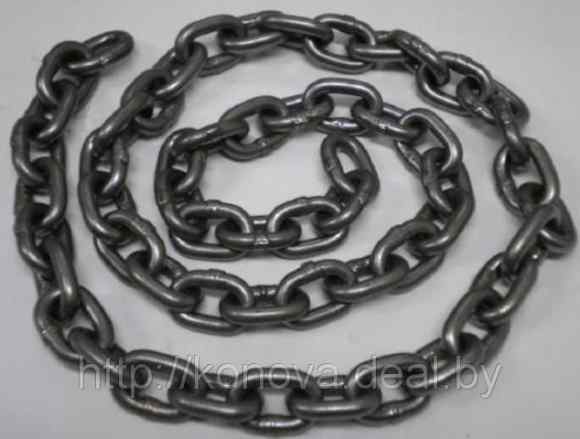 Мама купила
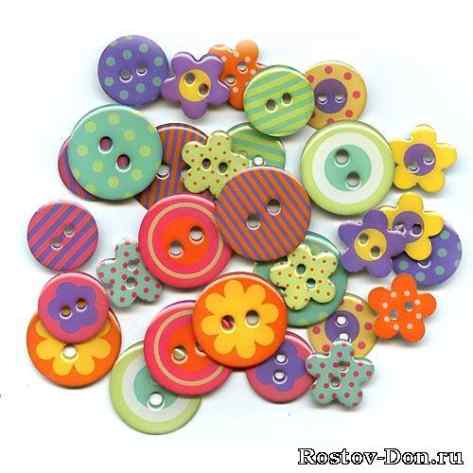 На грядке выросли
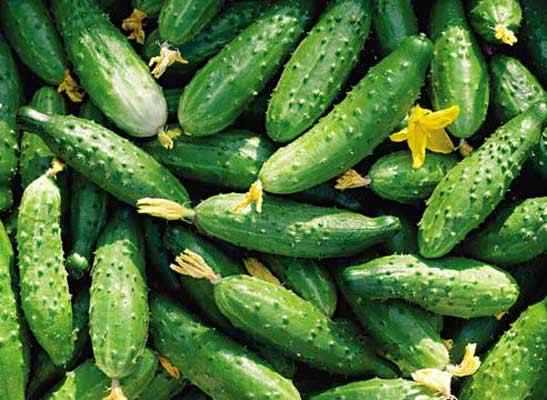 Отец пас
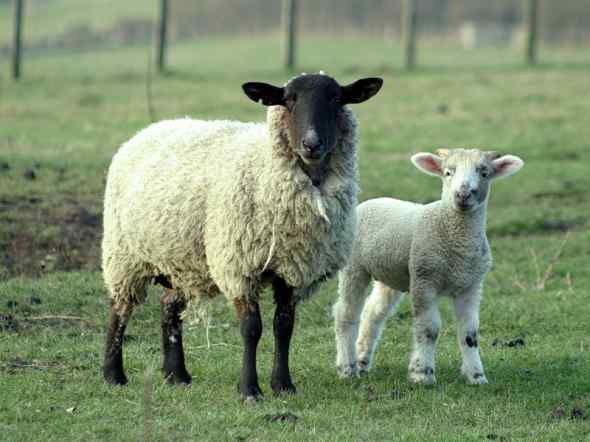 На болоте живет
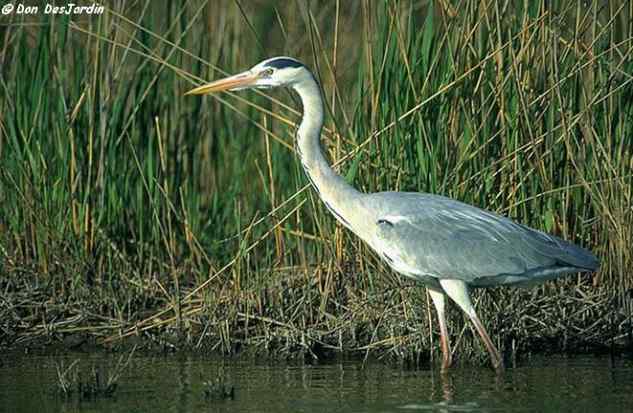 Продавец продал
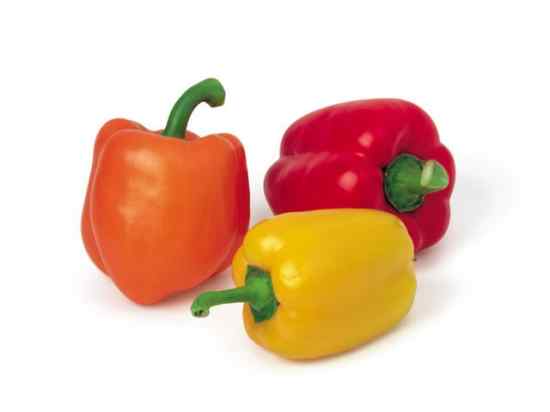 Во дворе глубокий
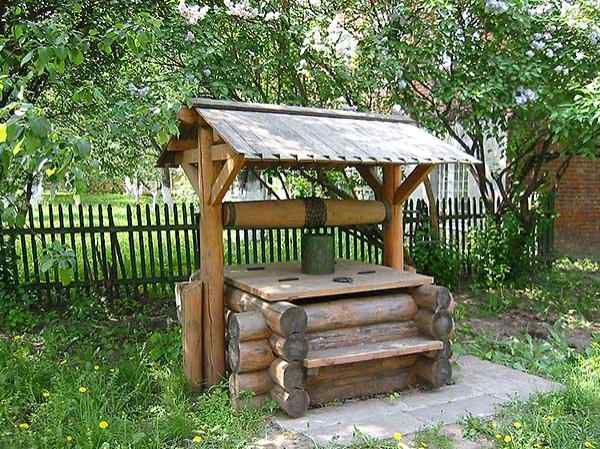 Дифференциация С-Ц
У лисицы маленькие
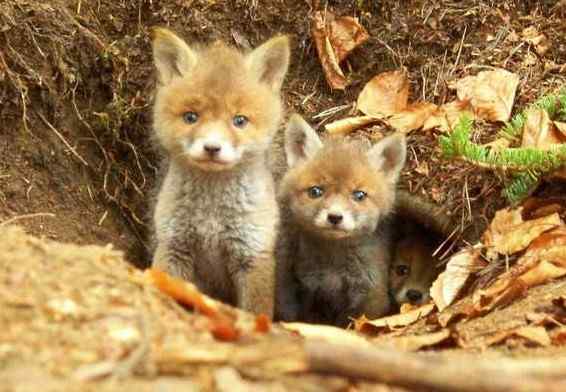 Собаку посадили на
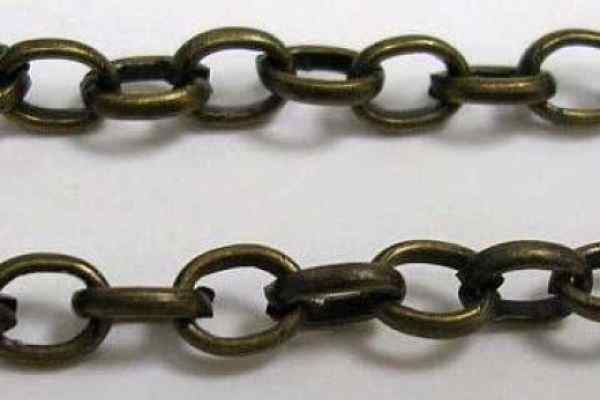 Маленький хвост у
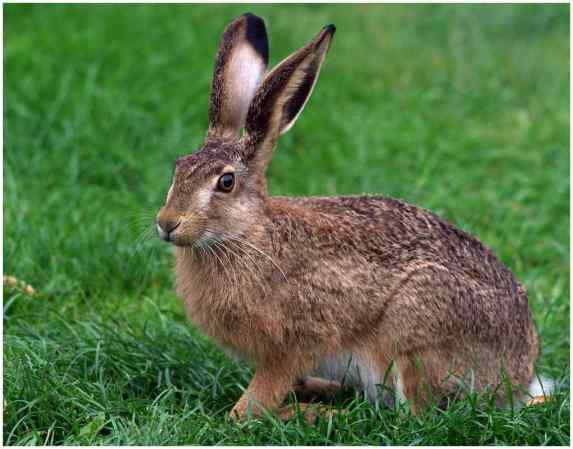 Соня мыла
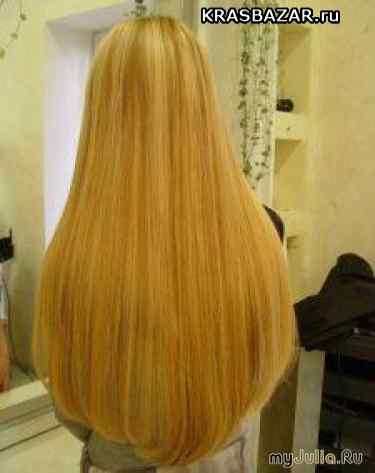 Из яйца вылупился
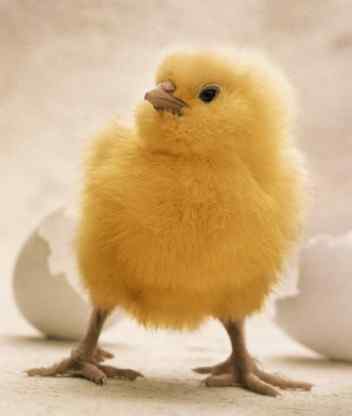 На суку сидит
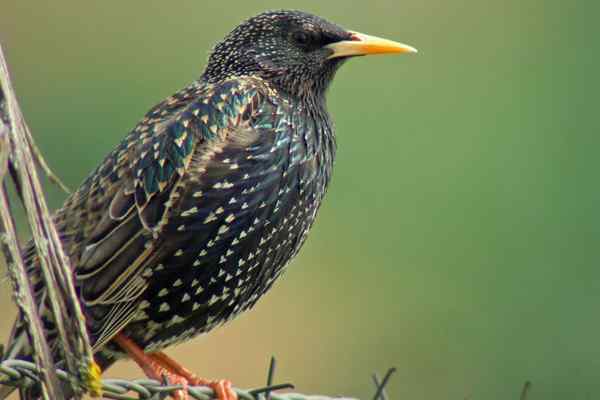 У нас жила
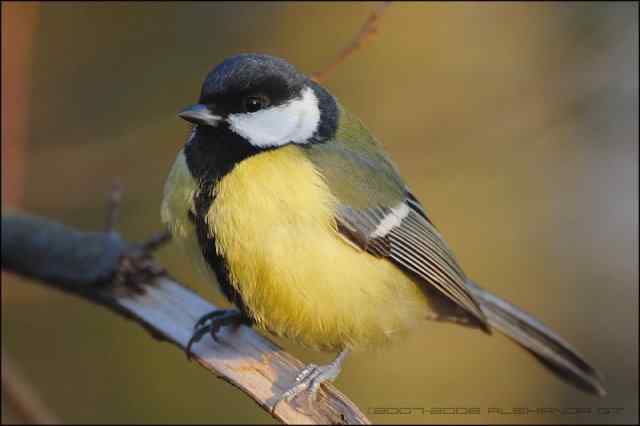 У крыльца растут
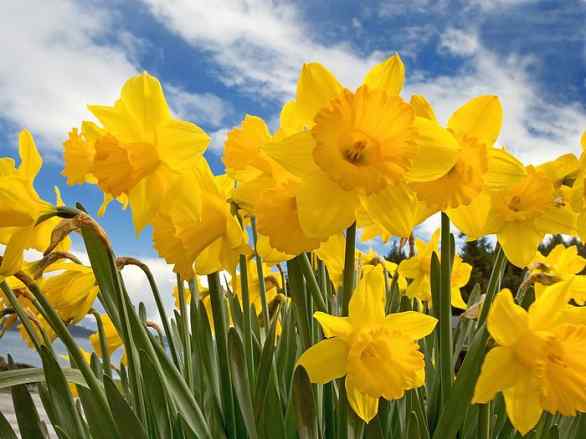 В саду  цветёт куст
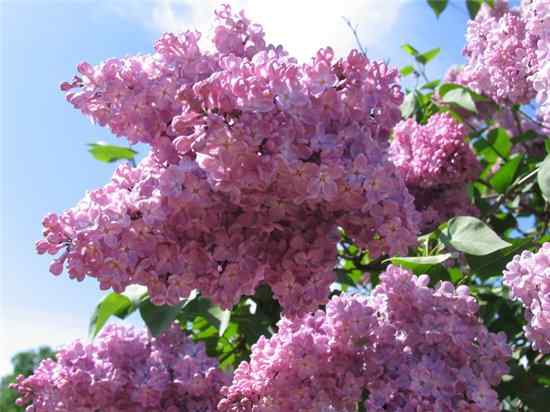 Соня уронила
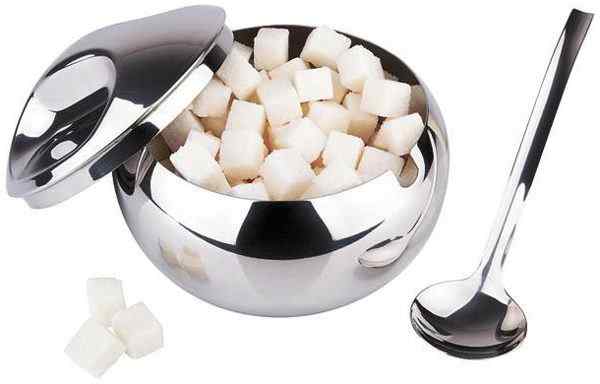 Скворец  принёс
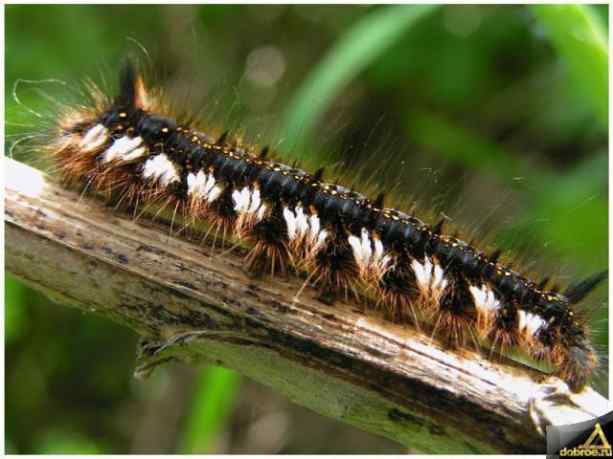 Саня выпил целый стакан
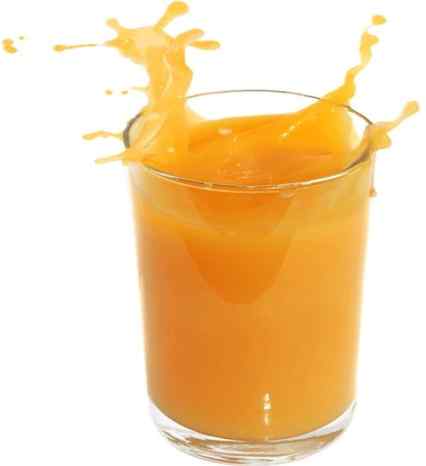